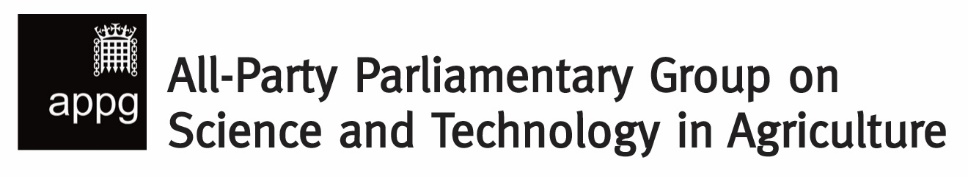 Enabling genetic technologies for food security – 
Parliamentary launch of new Royal Society report on GM crops
 
Hybrid meeting - Tuesday 24 October 2023, 5.00 – 6.00pm
Meeting Room N, Portcullis House

Agenda 

Chairman’s welcome & introduction – Julian Sturdy MP

Opening remarks
         George Freeman MP, Minister of State (Minister for Science, Research and Innovation)

3.     Guest speakers:
         Professor Jonathan Jones FRS, Group Leader, The Sainsbury Laboratory 
         Jonny Hazell, Senior Policy Adviser, The Royal Society 
         
4.    Questions & discussion

5.    A.O.B.